Convert the name into a formula and the formula into a name.  Se the answers on the next 2 slides
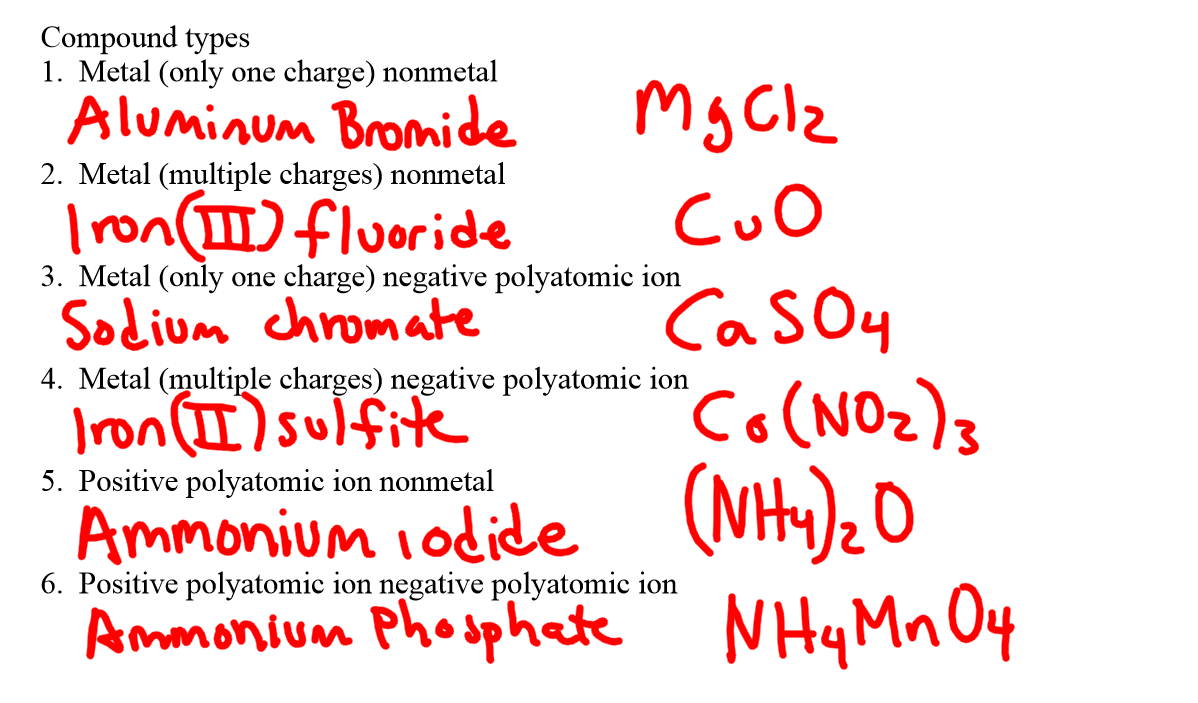 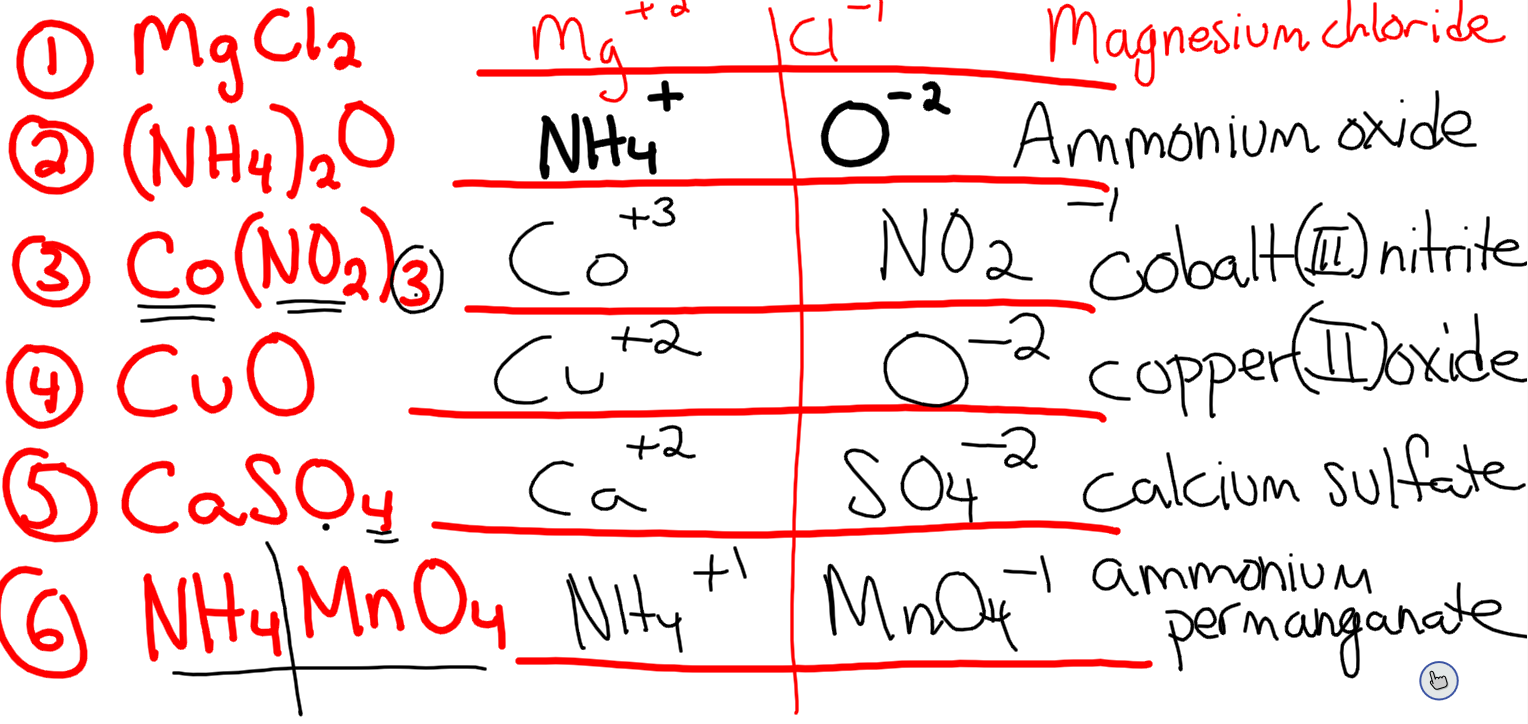 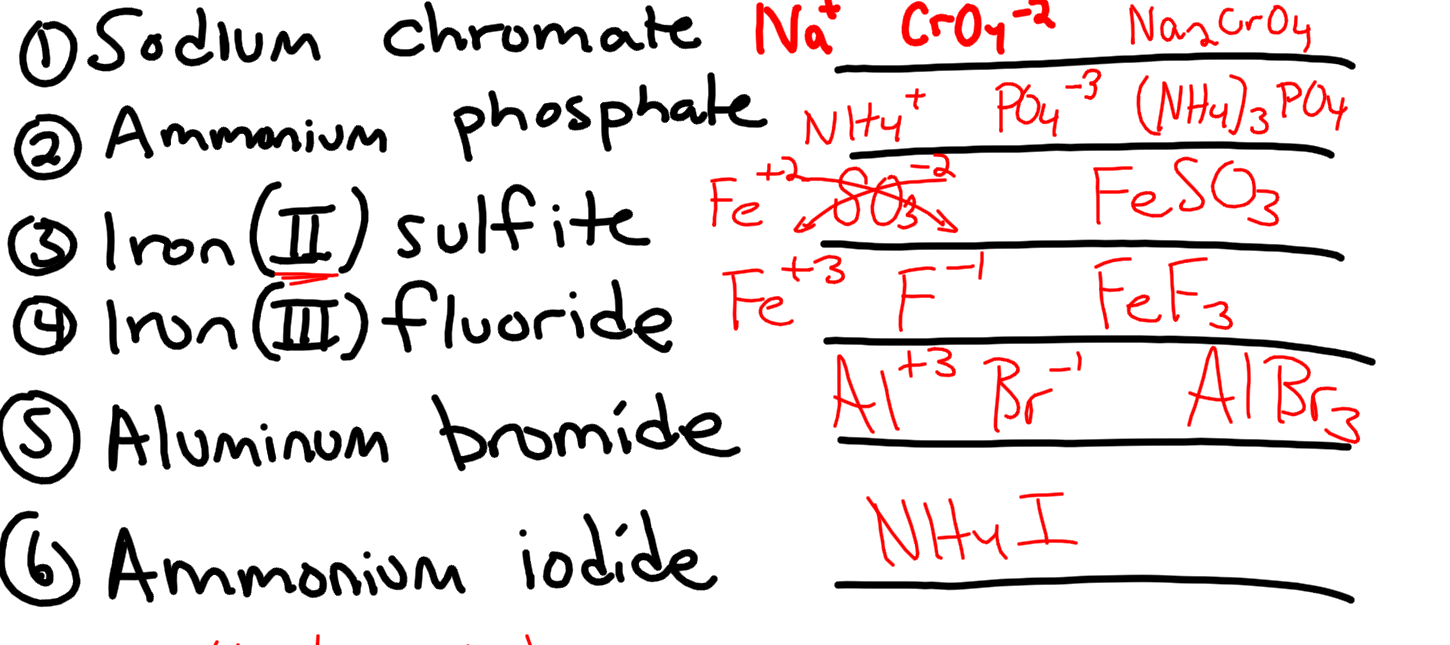